第  五  单  元
己亥杂诗（其五）
龚自珍
www.PPT818.com
激情导入
同学们，今天我们要来学一首诗，诗的名字是《己亥杂诗》。这首诗的作者是龚自珍，他的身份比较多元，他是一个伟大的诗人，留下了非常多著名的诗作，只是这组己亥杂诗，就有三百一十五首之多。同时呢，他还是一位伟大的思想家和改良主义的先驱者。孙中山的秘书柳亚子曾这么评论他“三百年来第一流”。   
    今天我们就一起走近龚自珍，聊聊他的诗，了解了解他这个人。
导入新课
《己亥杂诗》共315首，多咏怀和讽喻之作。这一年作者愤然辞官南归，后又北上接迎眷属，往返途中将见闻感受写成三百一十五首杂诗，统名曰《己亥杂诗》。己亥指清道光19年（1839），鸦片战争的前一年。本文选自《己亥杂诗》的第五篇。
学习目标
1.理解诗歌的内容，领悟作者情感，体会作者不懈追求理想的精神。
    2.培养对我国古代文化的兴趣，学习诗人心忧天下之情，树立远大志向。
    3.体会诗歌所描绘的意境，品味诗歌的意境美和哲理美。
作者简介
龚自珍(1792～1841)，字人，浙江仁和(今浙江杭州)人。清代思想家、文学家。由于力主改革弊政，受当局排挤，47岁那年愤然辞官南归。他诗、文、词各体兼长，并精通经学、文字学和史地学。文章奥博纵横，自成一家。行文独具风格，于蕴藉中洋溢着激情，于客观描述中寄托着深意，诗歌瑰丽奇肆，成就尤大。代表作有《病梅馆记》《己亥杂诗》等。
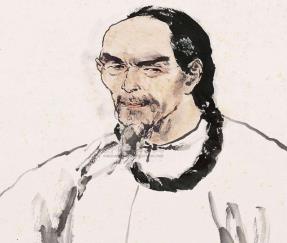 背景资料
《己亥杂诗(其五)》选自《龚自珍全集》第十辑。中国古代用天干地支纪年法，本诗所指的“己亥年”是1839年。清宣宗道光十九年(1839)即己亥年，是鸦片战争爆发的前一年，英国利用鸦片入侵，朝廷分为主战与主和两派。龚自珍越位言事，竭力主战，因而“忤其长官，赋归来”，他辞官南归，后又北上迎取眷属，在往返途中将所见所闻所思所想记录成315首七绝诗。因为都写于己亥年，所以将这315首诗都称为《己亥杂诗》。
初读感知
1.朗读诗歌，读准节奏
己亥杂诗（其五）
    龚自珍
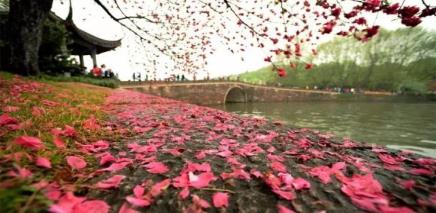 浩荡离愁/白日斜，
吟鞭东指/即天涯。
落红不是/无情物，
化作春泥/更/护花。
2.阅读诗歌，解决诗句中字词含义
浩荡离愁白日斜，吟鞭东指即天涯。
落红不是无情物，化作春泥更护花。
诗人的马鞭。吟，指吟诗。
天边，形容很远的地方。
这里形容愁绪无边无际的样子。
落花。
3.在这首诗中你读出了作者的哪些感情?
第一、第二句:通过写景表现诗人辞官南归的愁苦心情,通过动作描写表现离去时的决绝。第三、第四句:抒情。以“落红”自比,表明自己仍关心国家的前途命运。
译文：
满怀离愁看着太阳西下，诗人的马鞭向东一指，前面便是海角天涯。
    落花不是没有感情的东西，它化作春泥后滋养更多花儿。
合作探究
1.“浩荡离愁白日斜”句中的“离愁”应怎样理解?
这里的“离愁”不是离家怀念亲人的凄苦之情,而是离别京城,离别自己的事业,离别自己赖以报国的岗位的那种悲苦心绪,是一种极其复杂的心情。
2.为什么不说“夕阳斜”而说“白日斜”？
这里不说“夕阳”而取“白日”，正好与作者当时辞官后的心情相吻合，也隐喻当时国势渐颓的社会现实。
3.如何理解《己亥杂诗》中的“落红不是无情物，化作春泥更护花”？
这两句诗的表层含义：落红不是没有感情的东西，即使化做春泥，也甘愿培育美丽的春花成长。在这里，诗人以落花自比，辞官回乡就好像花朵掉落，虽身处江湖，仍忧国忧民，不忘报国之志，就好像花朵化为春泥养育新花。即使牺牲自己，也要为一代新人的成长出力。后来常用来比喻为国家、为人民无私奉献的精神。
问题探究
如何理解诗歌所蕴含的深刻哲理？
《己亥杂诗（其五）》寓理于景，借物抒情。诗人事业未竟，岁月蹉跎，青春已逝，如“落红”一般。但“落红不是无情物，化作春泥更护花”，诗人用比喻手法，以“落红”自比。落红，本指脱离花枝的花，但是它并不是没有感情的东西，即使化作春泥，也甘愿培育美丽的春花——不为独香，而为护花。这表现诗人虽然脱离官场，依然关心着国家的命运，不忘报国之志。
课堂小结
《己亥杂诗(其五)》：抒写了诗人辞官离京时的复杂感情，表现了诗人不畏挫折、不甘沉沦和始终要为国家效力的献身精神。
拓展延伸
积累落花诗句。
    一种是怨啼鸟，怪东风，叹年华，面对落花嘘唏感叹。“流水落花春去也，天上人间”（李煜）；“花自飘零水自流，一种相思，两处闲愁”（李清照）；另一种把落花作为自然景物来描写，其中不少昂扬向上的精神。“花落春仍在”“夜来风雨声，花落知多少”（孟浩然）
板书设计
——愁绪万千
叙事抒情：离开京城，远离朝廷
己亥杂诗
不甘沉沦
不畏挫折
虽然辞官，
但仍关心
国家的前
途命运
落红——自己的身世
花——朝廷（社会、国家）
比喻明志
作者布置
1.背 诵 课 文
2.收集整理相关忧国忧民的诗篇